Federmanager e ManagerNoprofit per «Trento Capitale Europea del Volontariato 2024»
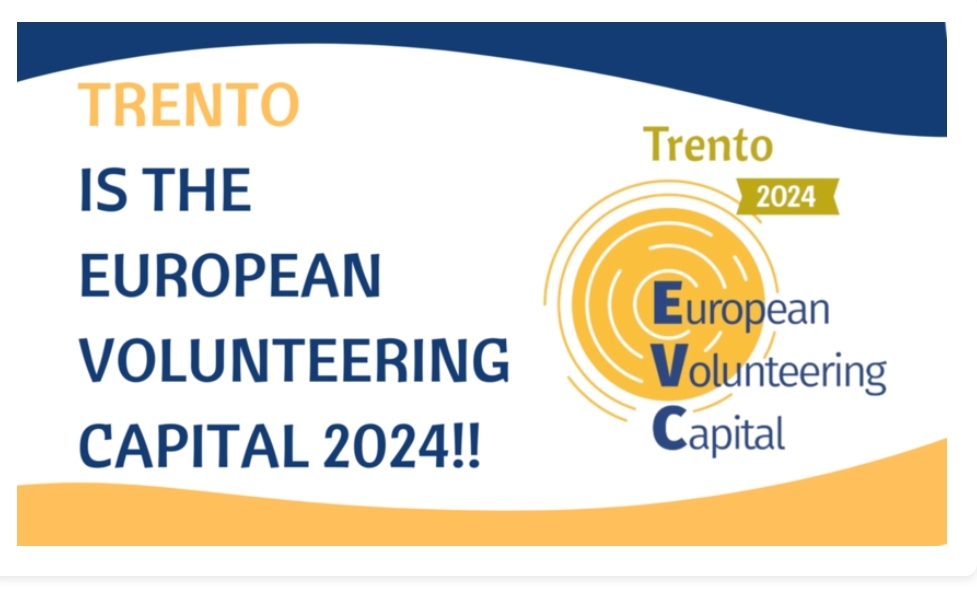 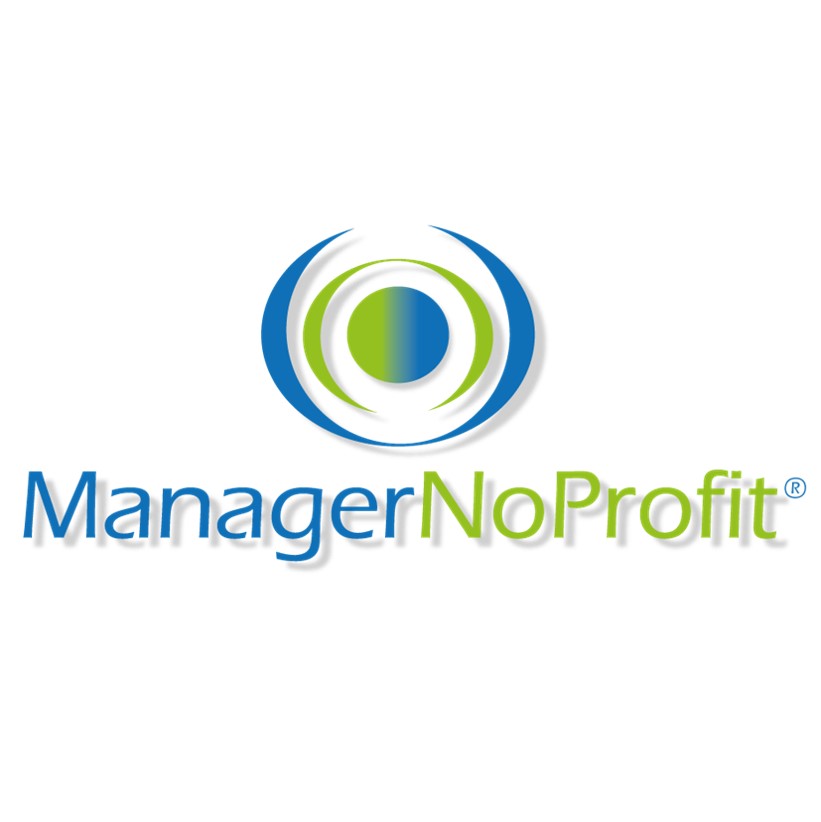 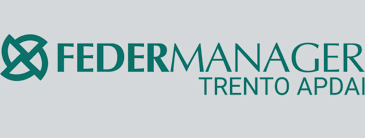 VDI: il messaggio
Il Volontariato D’Impresa unisce il mondo del lavoro all'impegno sociale, permettendo alle aziende e ai dipendenti di fare la differenza nella comunità.
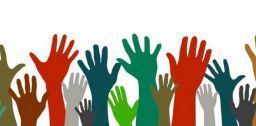 VDI : che cos’è
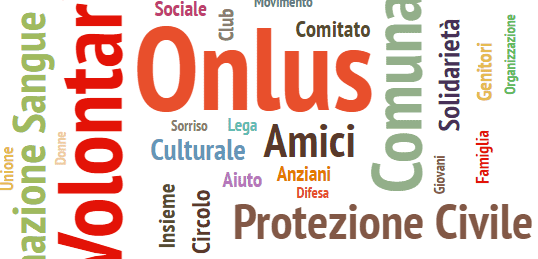 Il volontariato d'impresa è un'attività in cui le aziende e i loro dipendenti dedicano «volontariamente» tempo e risorse per svolgere attività di beneficenza o servizio comunitario, contribuendo positivamente alla società e all'ambiente in cui operano.
VDI: perché è importante per le aziende
Responsabilità sociale d'impresa (CSR): Mostra un impegno a contribuire positivamente alla società, dimostrando un forte senso di responsabilità sociale, il che può aumentare la reputazione dell'azienda.

Coinvolgimento dei dipendenti: Il volontariato d'impresa può migliorare il morale e l'orgoglio dei dipendenti, contribuendo a ridurre il turnover e ad attirare talenti.

Sviluppo delle competenze: I programmi di volontariato offrono opportunità per lo sviluppo delle competenze, migliorando le abilità dei dipendenti in aree come il teamwork, la leadership e la comunicazione.

Miglioramento del coinvolgimento dei clienti: Mostrare un forte impegno sociale può influenzare positivamente le decisioni d'acquisto dei clienti, aumentando la fedeltà del cliente e l'immagine dell'azienda.
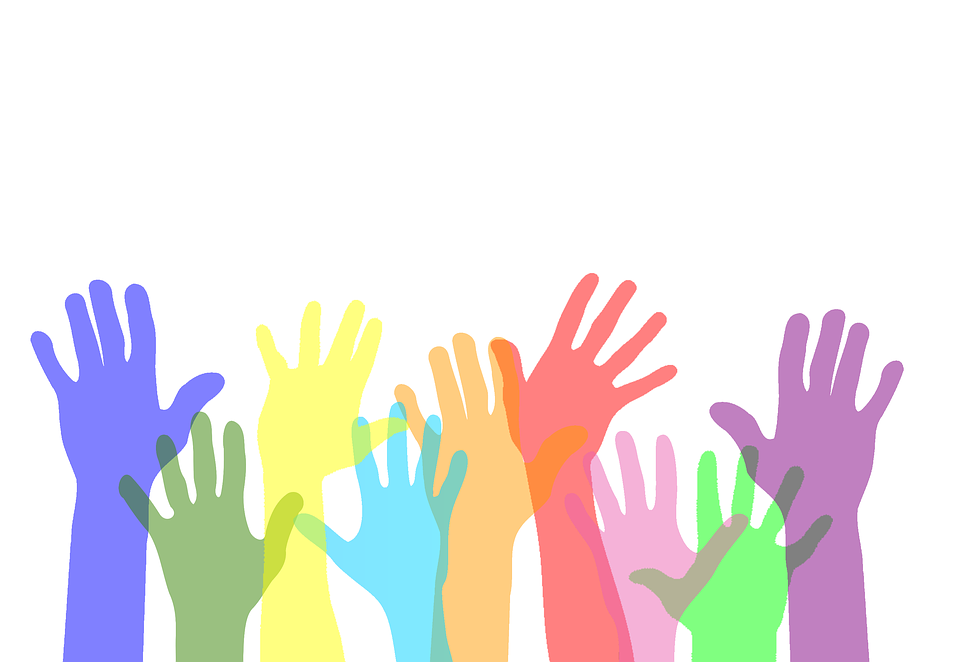 VDI: perché è importante per le aziende
Vantaggi fiscali e normativi: il volontariato d'impresa può offrire benefici fiscali o essere «obbligatorio» per conformarsi alle normative sulla responsabilità sociale.

Accesso a nuovi mercati: Dimostrando una coscienza sociale, le aziende possono accedere a nuovi mercati o partnership commerciali che valorizzano l'impegno sociale.

Riduzione dell'impatto ambientale: Le iniziative di volontariato possono contribuire a ridurre l'impatto ambientale dell'azienda, promuovendo la sostenibilità.
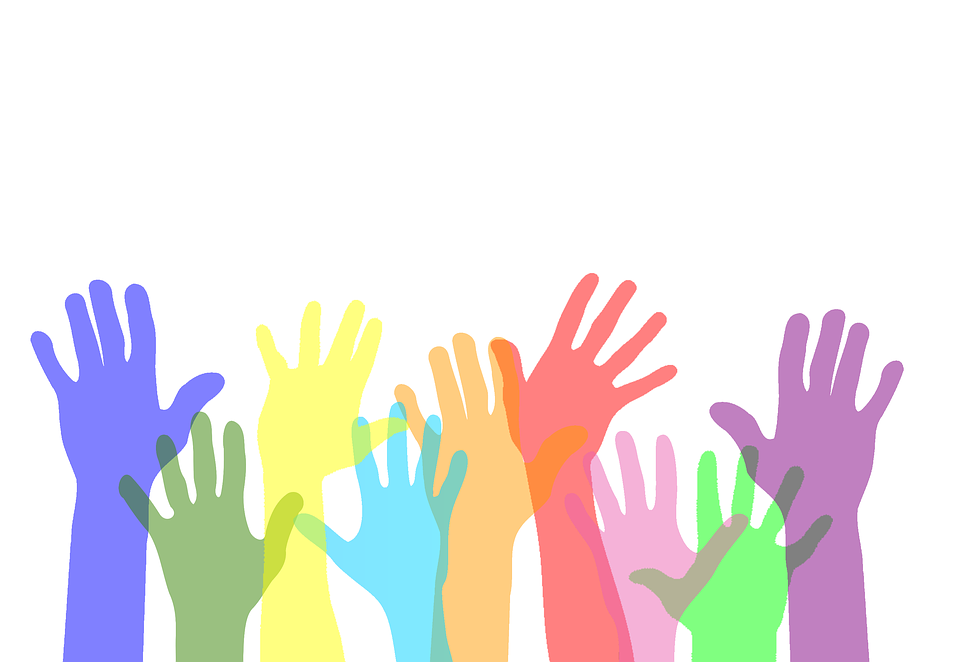 VDI: gli attori del progetto comune
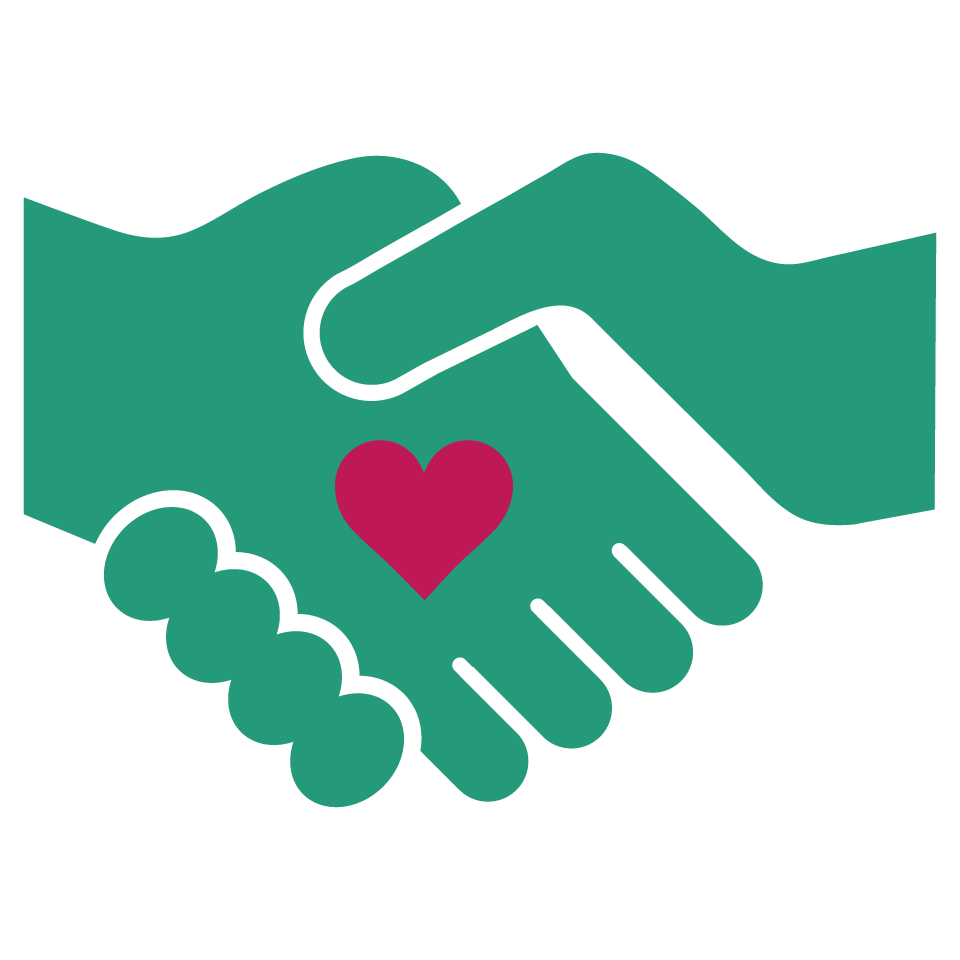 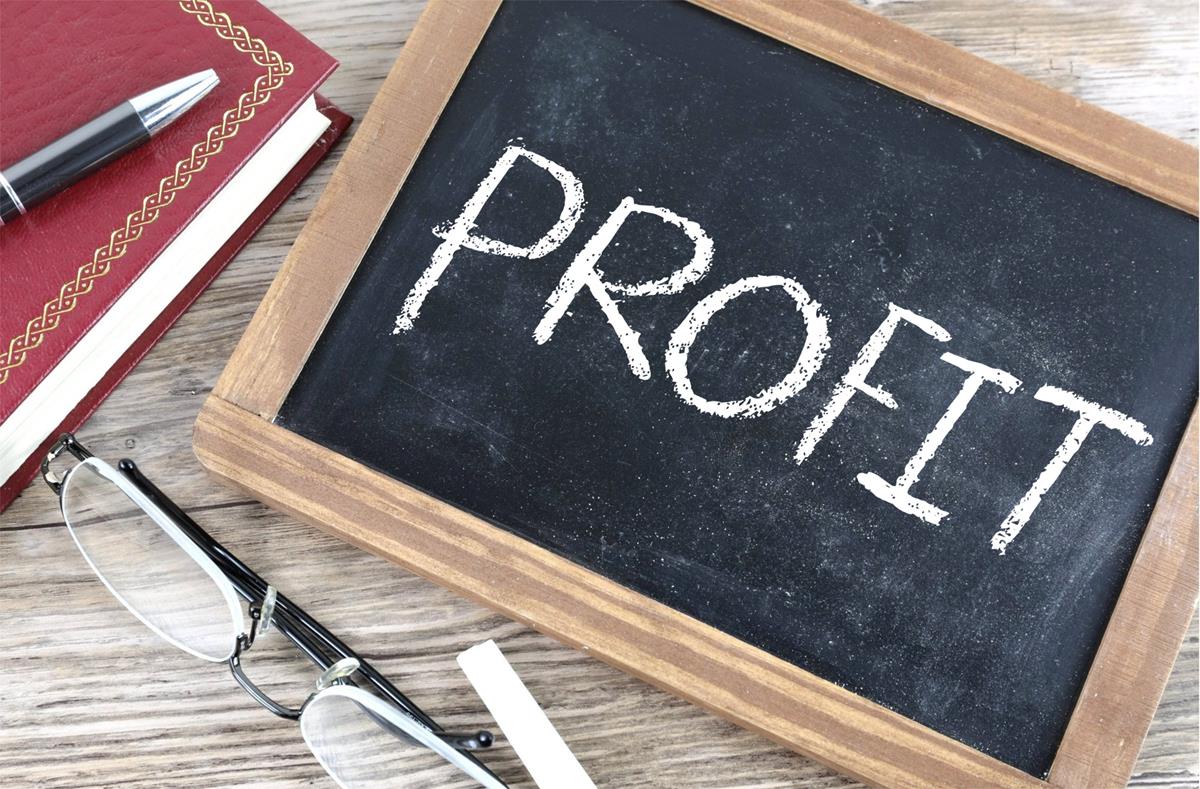 Dipendenti Aziende Profit
Sono la componente fondamentale del progetto e gli attori protagonisti.

Cosa offrono: 

Tempo
Competenze professionali
Networking
Risorse finanziarie 
Esperienza nella 
Gestione dei conflitti
Gestione del tempo
Comunicazione efficace
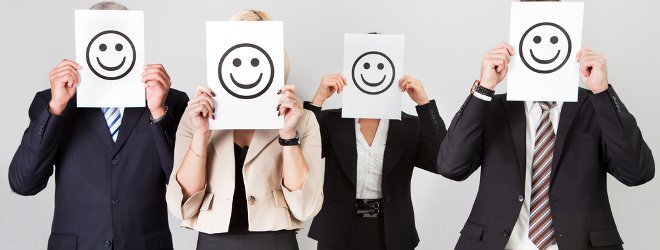 Volontari degli ETS
Sono gli interlocutori ed i coprotagonisti del progetto.

Cosa offrono: 

Motivazione al «cambiamento»
Lavori di gruppo
«Esperienza» di comunicazione in contesti sfidanti
Gestione dei conflitti
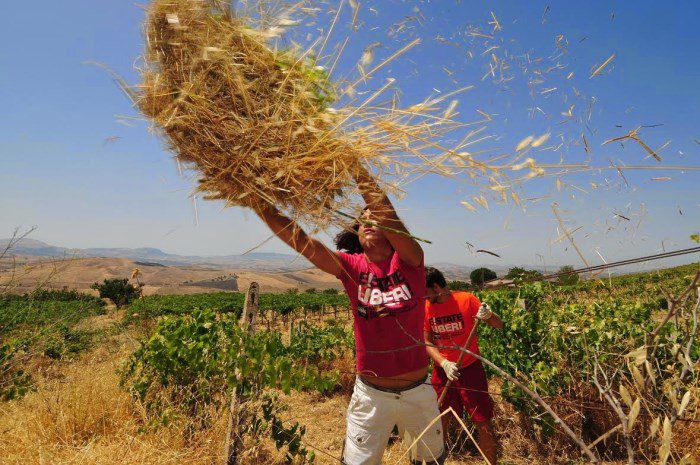 Il contributo di MNoP  al progetto
MNoP «porta in dote»  

un team di Manager che abbinano all’ esperienza manageriale una conoscenza pratica del mondo  No Profit  
un «portafoglio» di Associazioni che potrebbero essere interessate ad accogliere il VDI .
Un rapporto fidelizzato con C.S.V. Centro servizi Volontariato di Trento

Per il Progetto specifico Federmanager/MNoP vs Trento Capitale potrà:

Garantire Consulenza e formazione specifica ai volontari dei due gruppi, per metterli in grado di diventare “ambasciatori” dei contenuti verso le “aziende” profit

Contribuire a  diffondere la conoscenza di questo strumento promuovendone la crescita, sensibilizzandole sull'importanza del volontariato di impresa e sui benefici che può portare alle aziende medesime  ed al terzo settore

Promuovere il progetto negli enti con cui sino ad oggi ha collaborato  ed idonei per dimensione e focus nonché verso il CSV , Centro Servizi Volontariato di Trento . 

Organizzare incontri , seminari e workshop sul volontariato di impresa 

Comunicare , pubblicando  articoli, post sui social media e partecipando ad eventi specifici
Il contributo di Federmanager  al progetto
Federmanager  «porta in dote»  

un team di Manager con esperienza manageriale diversificata e forte radicamento sul/sui territori
Un network di relazioni nel mondo industriale , in particolare con le associazioni (es. Confindustria, Enti locali ecc)

Per il Progetto specifico Federmanager/MNoP vs Trento Capitale potrà:

Promuovere  il progetto mediante i propri “ ambasciatori “tra le aziende associate e non associate a Federmanager , Confindustria di Trento e  potenzialmente interessate per dimensione , focus , imprenditore e Vision.

Organizzare incontri , seminari e workshop sul volontariato di impresa nonché  pubblicazione di articoli e post sui social ( in maniera speculare a MNoP)

Fornire, con MNoP supporto alle aziende che vogliono avviare o potenziare programmi di volontariato di impresa

Restituire alle comunità locali,   migliorando il benessere dei dipendenti e rafforzando il loro senso di appartenenza all'azienda.
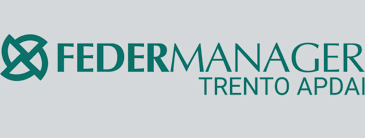